中間発表報告
MIRS1705
PM 鈴木圭太 TL 櫻井海斗 MECH 太田裕哉 山路倍弘
ELEC 赤羽健 落合亮介 渡邊莉奈 SOFT 松本修児
はじめに
テーマ「ロボットのある生活」
子供向けがいいんじゃないか？
　→自分たちが子供の頃、ゲーム機をよく使っていた
　→ほかの選択肢は増やせないか…
　→これから必要になるものは…

　　　　プログラミングだ！
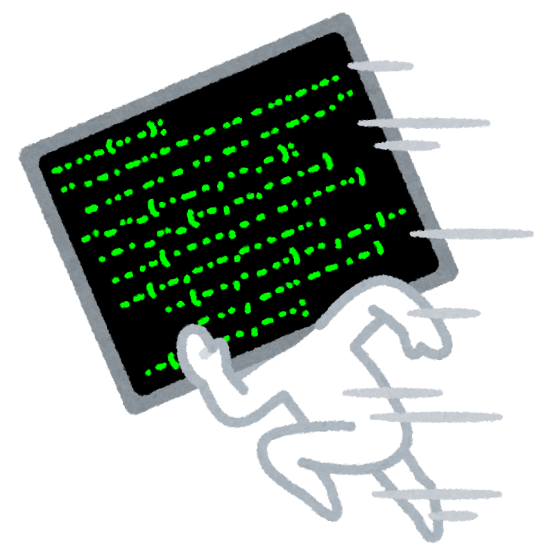 プロジェクト名
→　片付け機能付き教育ロボット
Clean Up＆Education

CUEBOTプロジェクト
コンセプト
想定ユーザー	・自分たちが子供の頃は、家にいてすることがないとゲーム機を使
	　ってしまうことが多かった	・小学生でプログラミングを勉強することになった
→　子供(5歳～)がゲーム機の替わりに使いたくなる教育ロボットを作成する
コンセプト
・子供でもできるプログラミング(５歳児から)

　→   色のついたパネルの順番を組み合わせ、色に対応した動	作を呼び出すことでシーケンス制御を実現しよう！

・自動片付け機能
   →   床に散らばったパネルを自分で片付けるようにしよう！
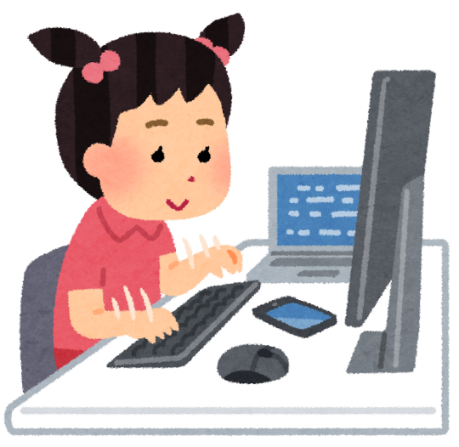 概観図
特徴
・正面のカメラ
・囲われたボディ
・左右からのアームと電磁石
・上部のパネル設置場所(4段目) 
・広角カメラ
概観図
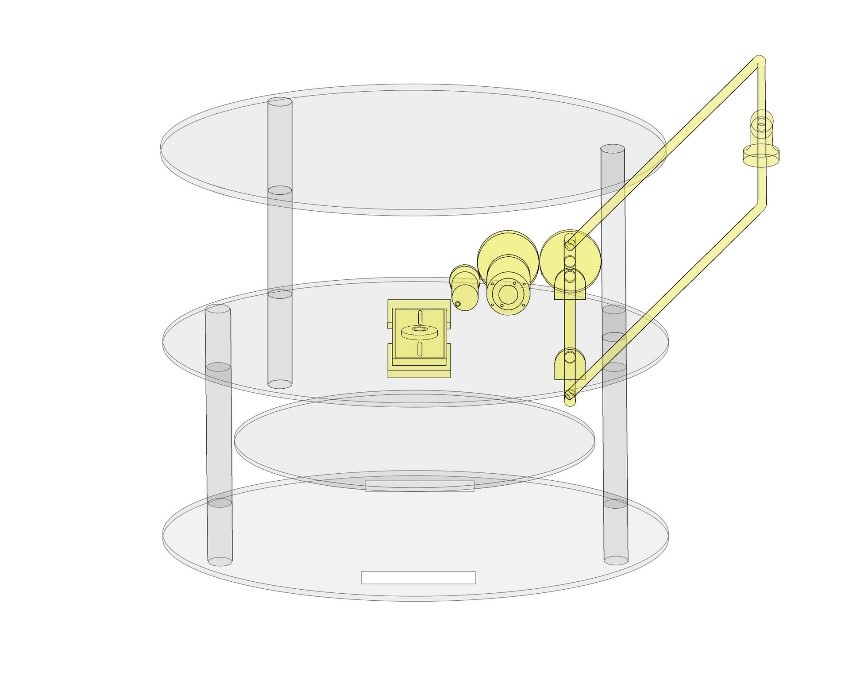 特徴
・正面のカメラ
・囲われたボディ
・左右からのアームと電磁石
・上部のパネル設置場所(4段目)
・広角カメラ
機能
①パネルを配置してプログラミング

②パネルの種類によって様々な動作

③専用の箱を置けば自動片付けをする
機能
①パネルを配置してプログラミング

　車体上部のパネル配置部にカラーパネルを配置

　→　パネルを認識させることでロボットの動作を
　      プログラミングする


　右図のように左上のパネルの命令から順番に
　動作を実行する
機能
②パネルの種類によって様々な動作

　カラーパネルは
　・前進　・後退　・左回転　・右回転
　・待機　・ループスタート　・ループエンド　・動作終了

　の８つの動作に対応した８色を用いる
　パネルには数字も表記し、それを認識することによって
動作量を変更する
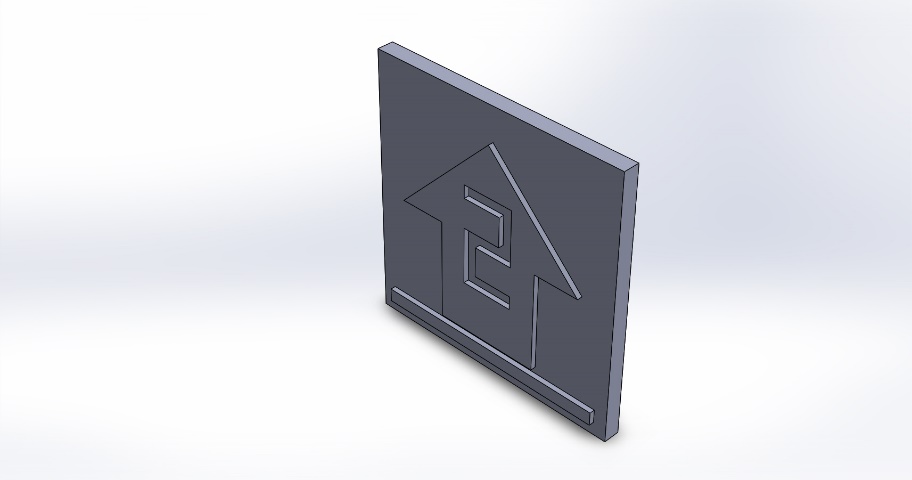 機能
③専用の箱を置けば自動片付けをする

パネル配置部に収納用ケースを設置

→　片付けモードに移行

片付けモード

①予め指定された範囲を移動
②パネルをアームにより回収
③収納用ケースに散らばったパネルを回収する
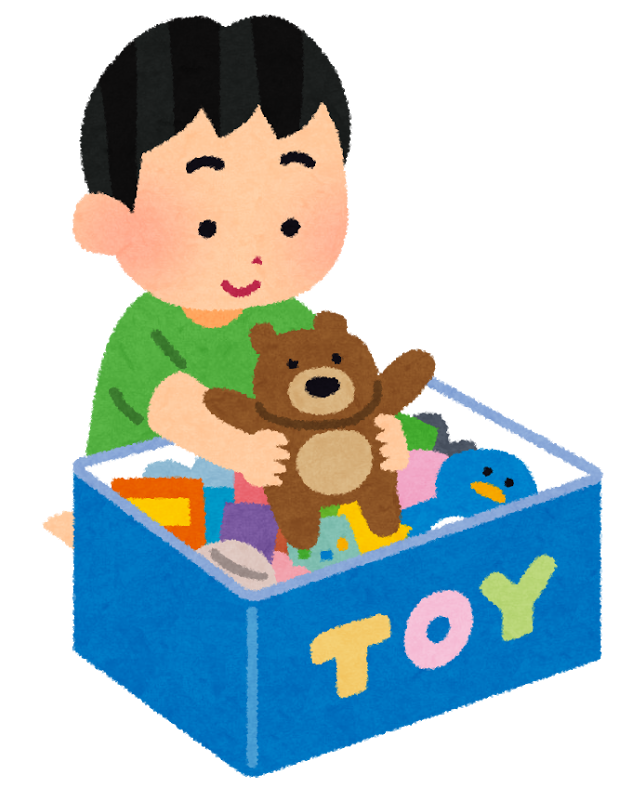 箱
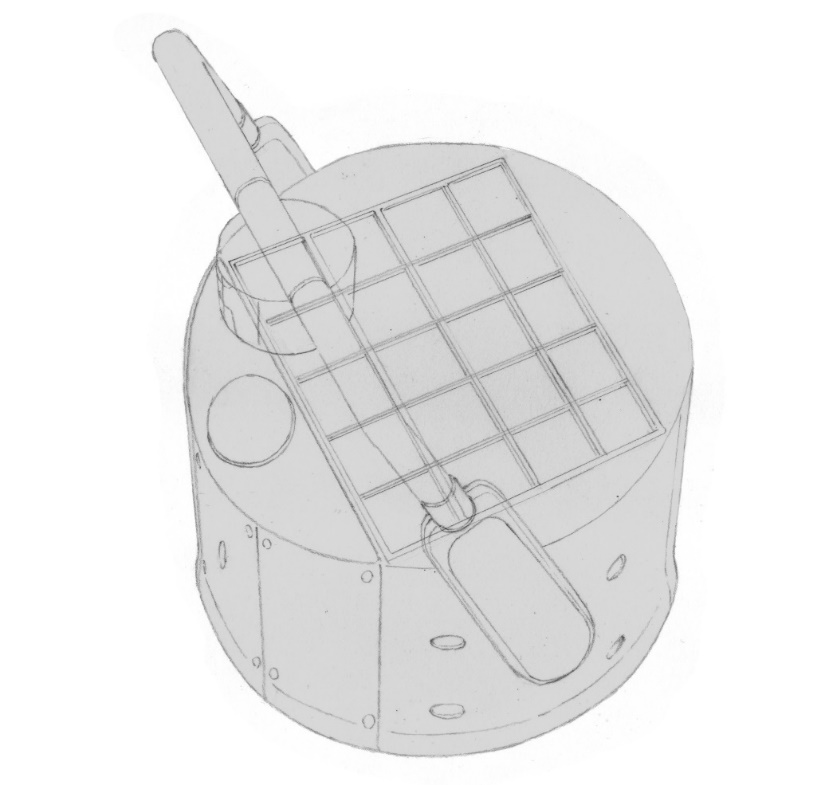 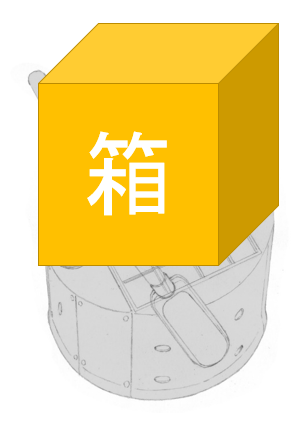 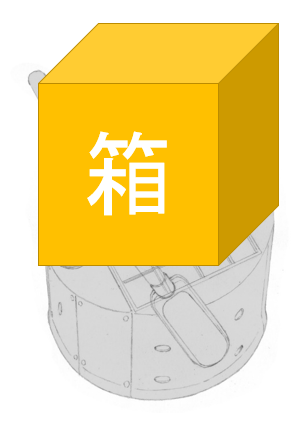 片付けモード
仕様
標準機からの変更点(メカ)
仕様
標準機からの変更点(エレキ)
仕様
標準機からの変更点(ソフト)
仕様
状態遷移図
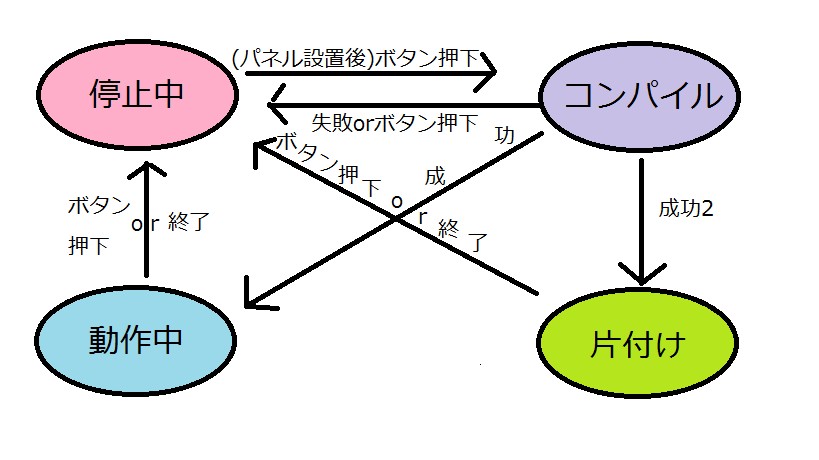 技術詳細
①各配線

②アーム機構

③プログラミング
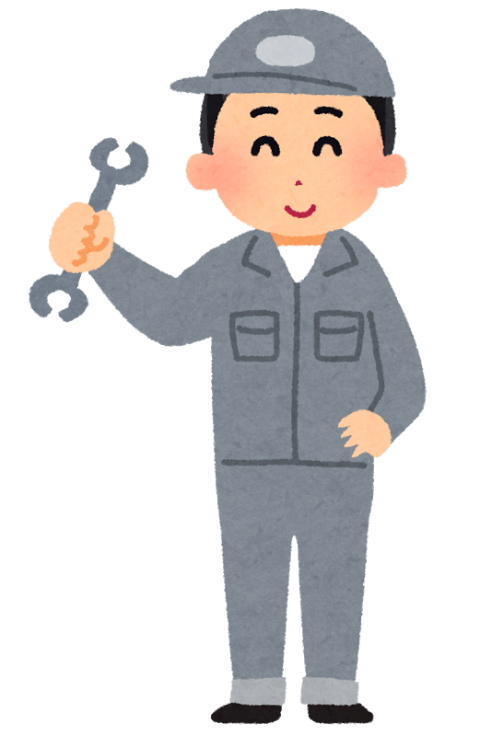 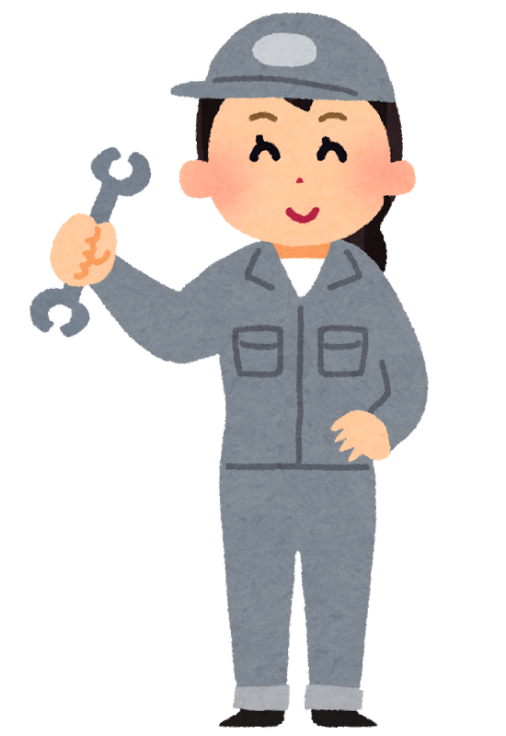 技術詳細
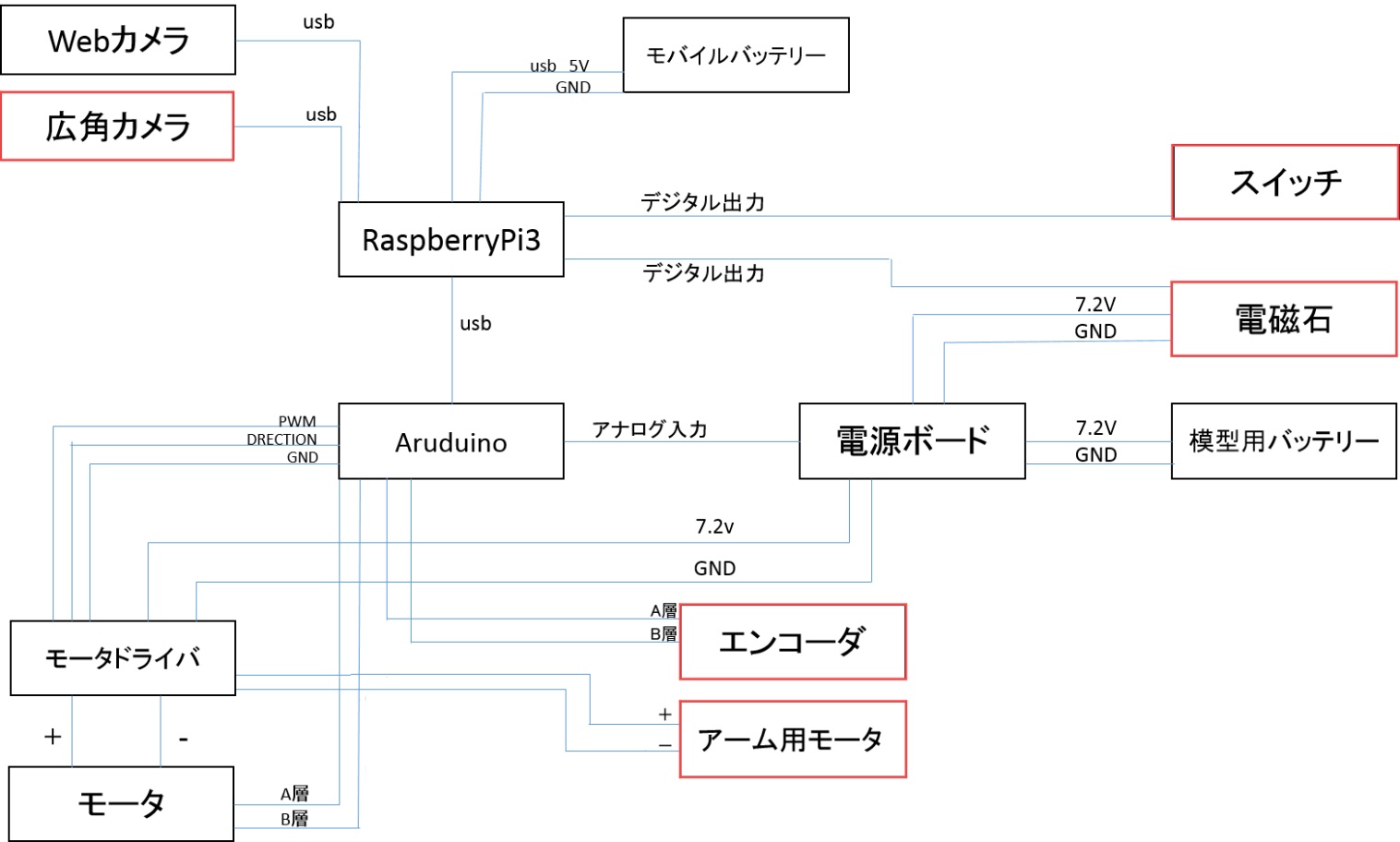 ①各配線
　赤線が標準機からの
　変更点
技術詳細
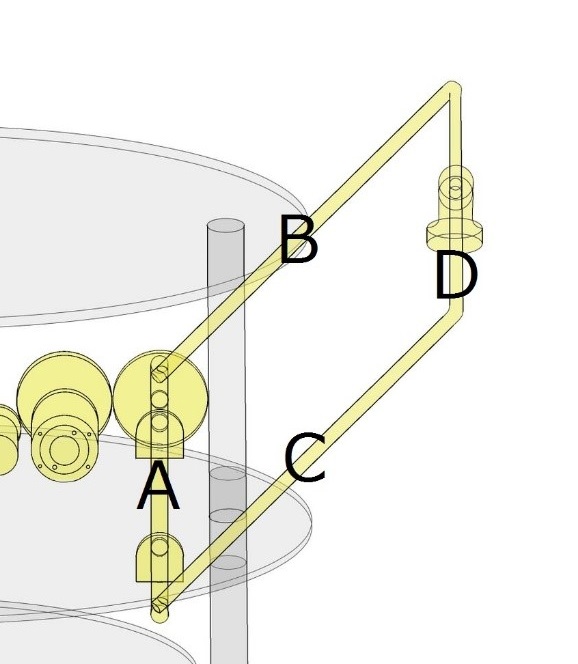 ②アーム機構
アームは4本のアルミパイプA,B,C,Dから構成
軸となるAにT型ジョイントでB,Cを接続
B,Cの反対側をパイプDで接続

→ 4本のパイプからなる四角形を作成

この四角形がAを軸として回転することでコの字型アームとして機能
技術詳細
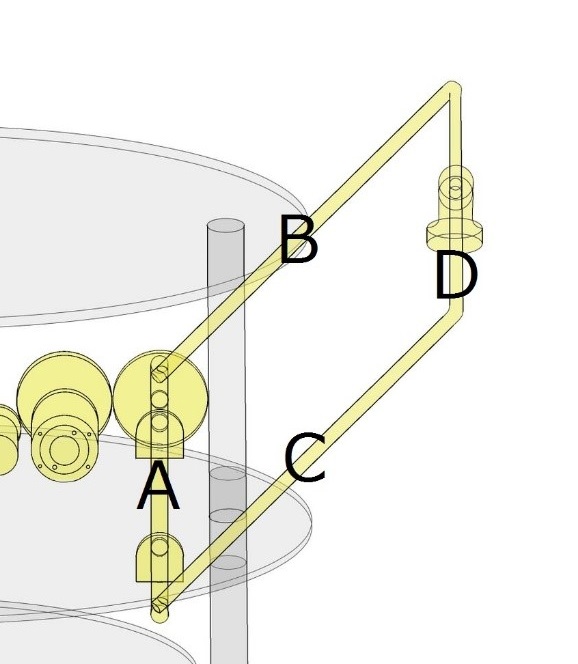 ②アーム機構
アームの先端にシャフトサポータで電磁石を固定
接合部にベアリングを使用することで電磁石が常に下を向くようにする
→　パネルの回収、箱への収納がスムーズに
技術詳細
③プログラム（Raspberry Pi）
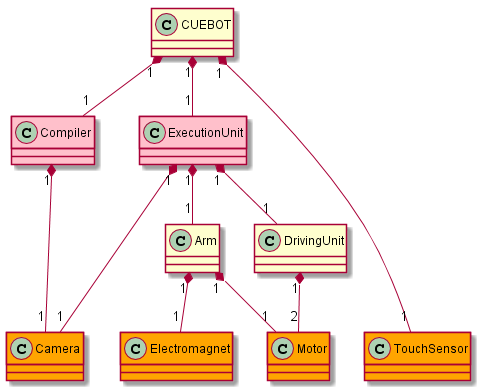 クラス名
技術詳細
③プログラム（Raspberry Pi）
技術詳細
③プログラム（Arduino）
価格
合計  3817円(確定)
進捗状況、今後の内容
①メカ
進捗状況、今後の内容
②エレキ
進捗状況、今後の内容
③ソフト
高専祭のフィードバック
・全MIRSの中で得票率が最下位
→　ユーザーがかなり限られていた。
→　全く工学を知らない人にコンセプトが伝わりづらかった。
　　 逆にある程度知識のある人には良く伝わった。


これらよりもっと綿密な準備をしていれば全く工学を知らない人にも
コンセプトを分かりやすく伝えることができたと思われる
高専祭のフィードバック
・機能と訴求力の得票率が高い
→　機能（機能や特徴に興味を持てましたか？）
　　 訴求力（あなたはそれを欲しいと思いましたか？）

この結果より
機能や特徴に興味をもってもらったため、訴求力の得票率が高まったと思われる。

→　商品としての価値は高い！！！
最後に
MIRS1705は教育ロボット型MIRSを作っていきます。

今、発売している数々の教育ロボットに負けないくらいの
ロボットを作ります！
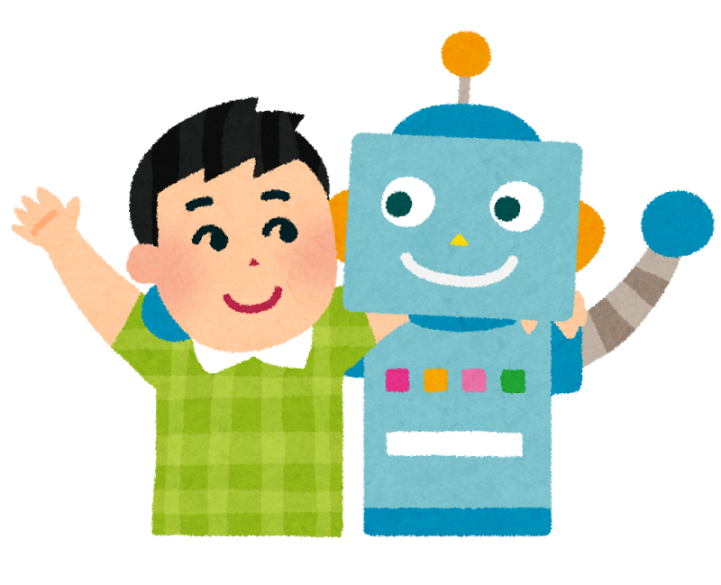 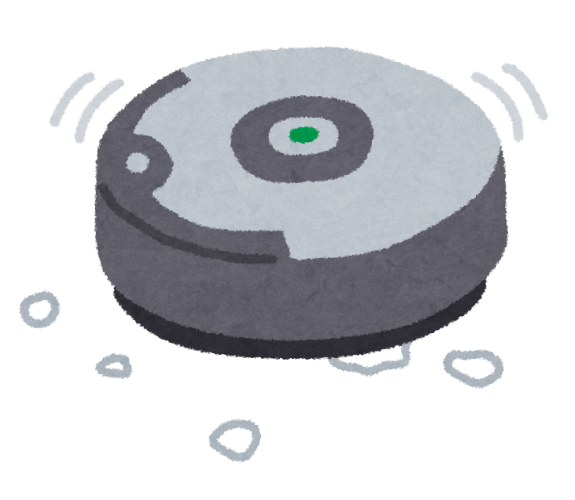 ご清聴ありがとうございました